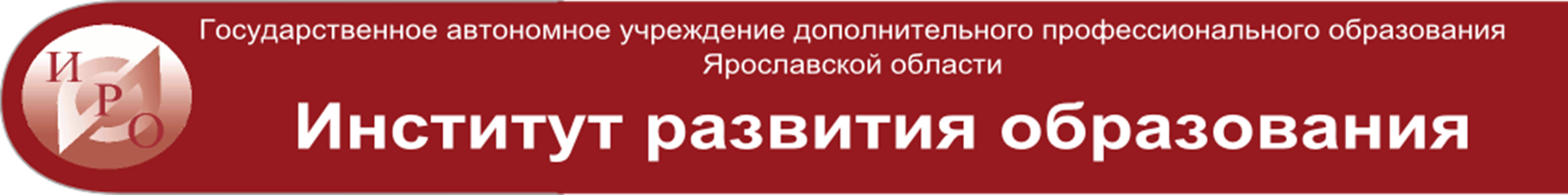 Идентификация школ с низкими образовательными результатами: опыт Ярославской области (ЯО)


                                                                            Зуева Марина Леоновна,                                                                       проректор ГАУ ДПО ЯО                                                                          «Институт развития образования», к.п.н.
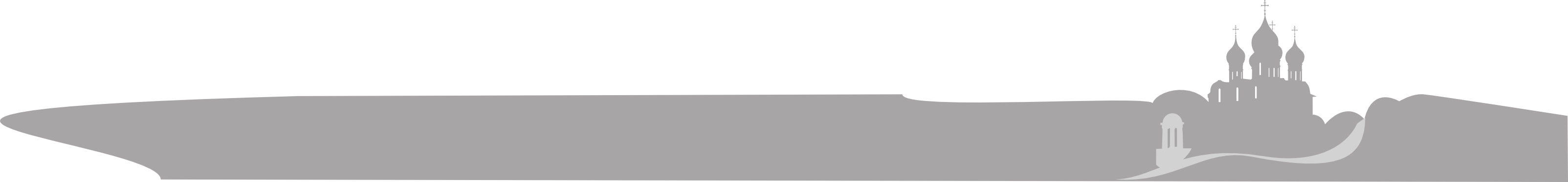 www.iro.yar.ru
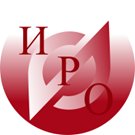 Выбор школ с низкими учебными результатами
Подходы к кластеризации школ в ЯО
Основания для кластеризации
Муниципальная / частная
Городская / сельская / поселковая
Профильная / непрофильная / вечерняя
Численность контингента
Кластерные группы
Лицеи, гимназии, школы с углубленным изучением отдельных предметов
Вечерние школы
Большие городские школы с численностью более 350 чел.
Малые городские школы с численностью менее 350 чел.
Поселковые школы
Сельские школы
Негосударственные школы (православные гимназии)
Учебные результаты
+
высокие
+
-
средние
Под школами с низкими образовательными результатами понимаются школы, которые в течение продолжительного периода демонстрируют по определенным показателям учебные результаты хуже, чем все школы в данном кластере
-
Благопри-ятность среды
низкие
благоприятная
неблагоприятная
нейтральная
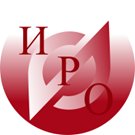 Выбор школ с низкими учебными результатами
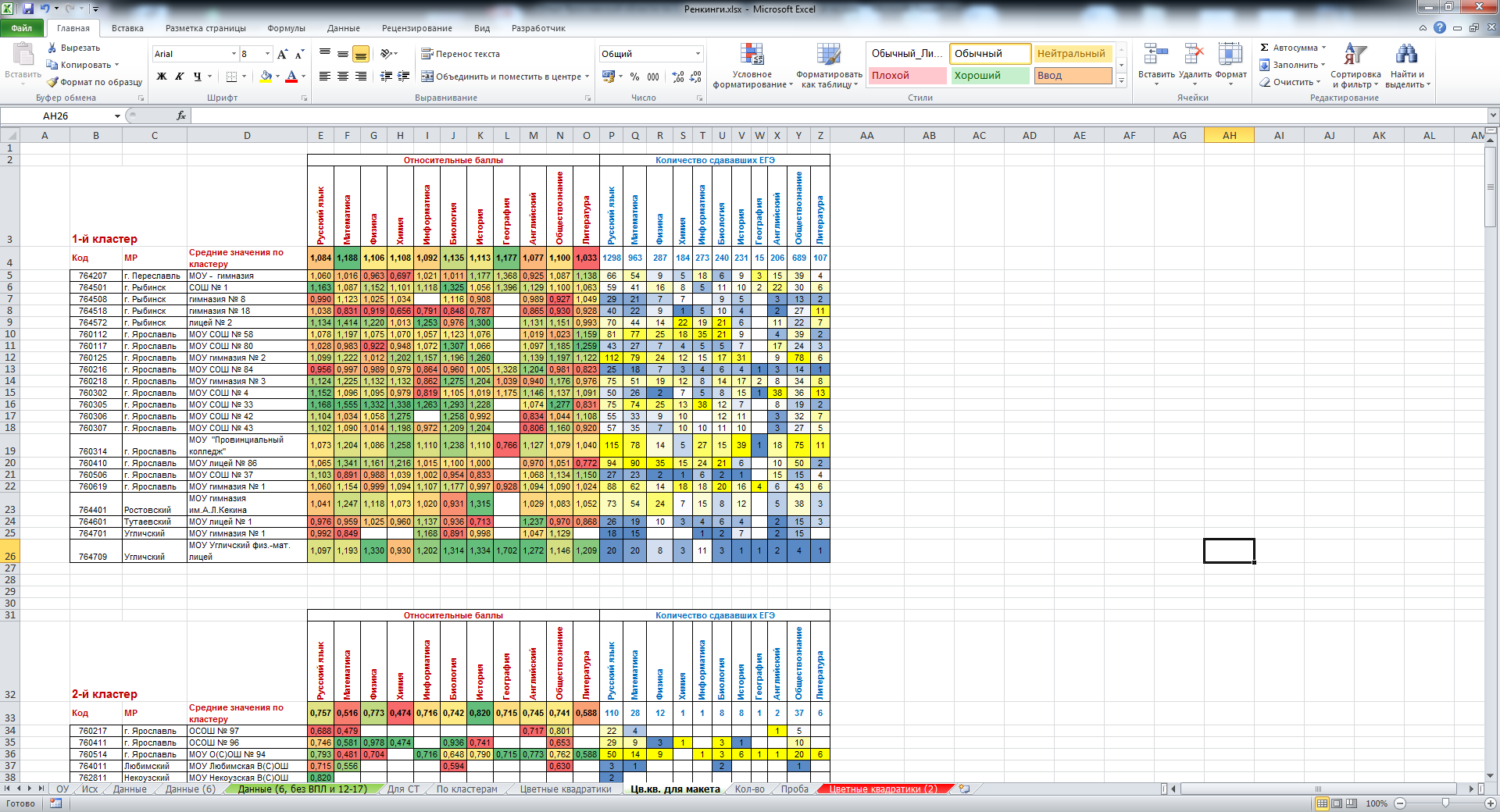 Материалы ЦОиККО Ярославской области
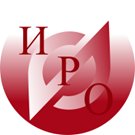 Показатели и критерии отбора школ (ФЦПРО 2.2)
Критерий:
Устойчивые низкие результаты обучения на всех ступенях образования, ведущие к дезадаптации учащихся и препятствующие продолжению их образовательной и профессиональной траектории
Общие проблемные области:
Невозможность определения «идеальных» кластеров 
Размытость  понятия «низкие» результаты
Неоднозначность (эмпиричность) критериев отбора школ с низкими результатами
Ограничения в анализе по предметам по выбору из-за малого количества сдающих
Частные проблемные вопросы:
 Сколько и какие предметы брать для анализа результатов?
 При каком минимальном количестве участников экзамена следует анализировать результаты?
 ЕГЭ и ОГЭ, НИКО сдаются в разных условиях: можно ли считать результаты равнозначными? Куда отнести школу со стабильно низкими результатами по ЕГЭ, но «хорошими» по ОГЭ?
 Как поступить со школами, реализующими только программы ООО?
 НИКО – статистика только за 1 год и по 1 предмету , не во всех школах, по разным предметам: целесообразно ли брать результаты?
 Переформулировать последний показатель «до 0,5 %»?
Процесс выбора школ
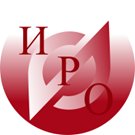 Рейтинг по ЕГЭ
Совокупный результат по 2 предметам (русский язык и математика) за 4 года
Относительный средний балл по региону
Относительный средний балл по кластеру – позволяет сравнивает эффективность работы школ в рамках разных кластеров, социокультурные условия нивелируются
Учет других показателей
Построение отдельных рейтингов (ЕГЭ, ОГЭ, сохранность контингента)
Построение общего рейтинга с присвоением весовых коэффициентов (присваиваются эмпирически)
Уточнение показателей и соотнесение их с другими (ВПР, НИКО и проч.)
Уточнение социальных контекстов
Линейка мероприятий для школ
ППК для руководителей «Управление образовательным процессом по результатам ГИА»(сетевое взаимодействие -  ИРО, ЦОиККО, ИОЦ г. Рыбинск, ОО г. Ярославля)
Целевые группы ППК: команды руководителей школ (директор, заместитель директора, управленческий резерв, руководители методических объединений, предметных комиссий школы)
Содержание ППК:
Мониторинг, оценка, учет и прогнозирование образовательных достижений обучающихся. Оценка системы условий достижения образовательных результатов.
Разработка программы школы по совершенствованию образовательных результатов.
Управление реализацией программы перевода школы в эффективный режим функционирования.
Практические работы:
1) решение учебных кейсов, простроенных на реальных документах школ и статистических данных ГИА с учетом кластерного подхода; 
2) анализ данных и проектирование нормативных, программных, организационных, распорядительных, методических материалов для собственной школы
3) стажировка на базе ОО, показывающих лучшие образовательные результаты
Результат реализации программы ППК для руководителей
Совершенствование профессиональной компетенции руководителей в области руководства развитием образовательной организации и управления ресурсами
Слушатели научаться: 
выстраивать работу педагогического коллектива по мониторингу, анализу, учету и прогнозированию конкретных образовательных результатов на основе специфики образовательной организации, ее контекста
проектировать и обеспечивать систему условий (нормативных, организационных, кадровых и др.) для совершенствования образовательных результатов с учетом имеющихся ресурсов
разрабатывать программу работы школы по совершенствованию образовательных результатов
использовать приёмы и технологии реализации, корректировки программы и контроля ее выполнения
Посткурсовое сопровождение управленческих команд в форме индивидуального консультирования руководителей, вебинаров, семинаров (по запросу ОО)
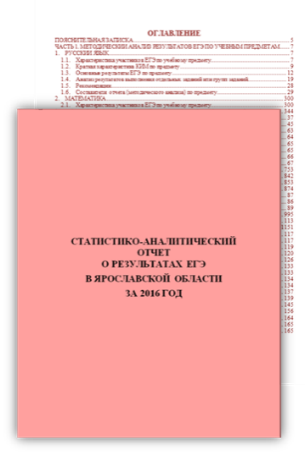 ППК для учителей«Подготовка обучающихся к ГИА»с привлечением председателей региональных предметных комиссий
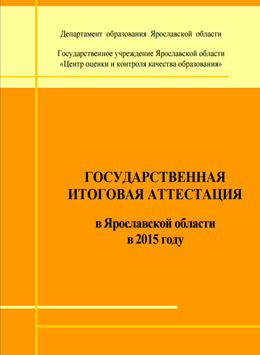 Слушатели научатся:
диагностировать затруднения учащихся при подготовке к итоговой аттестации;
планировать и осуществлять подготовку учащихся к итоговой аттестации;
создавать и отбирать контрольно-измерительные материалы в соответствии с спецификацией ГИА;
учитывать в рабочей программе требования ФГОС к результатам учебной деятельности учащихся;
планировать и организовывать самостоятельную деятельность учащихся по подготовке к ГИА;

Образовательные продукты: 
КИМ по одной из тем программы, ориентированный на проверку знаний и умений, необходимых при подготовке к ЕГЭ или ОГЭ
Тематический план внеурочной деятельности по подготовке к ГИА
Скорректированная программа учебного предмета с учетом подготовки к ГИА
Цель программы – развитие профессиональных компетенций учителей в области содержательного, методического и организационного аспектов подготовки учащихся к государственной итоговой аттестации (далее ГИА) по предмету с использованием ресурсов урочной и внеурочной деятельности.
Программа предлагает индивидуальные образовательные маршруты  слушателей: «Математика», «Биология», «Физика», «Химия» 
Содержание ППК:
содержание преподаваемого предмета в пределах требований ФГОС, с учётом ПООП и требований ГИА, 
содержание нормативных документов по оцениванию результатов учебной деятельности учащихся;
способы оценки результатов в соответствии с критериями оценки ГИА;
содержание и методика преподавания отдельных тем, вызывающих трудности у учащихся